Merci pour votre téléchargement !Nous sommes à votre service
contact@elan-films.fr
+33 1 79 75 97 75
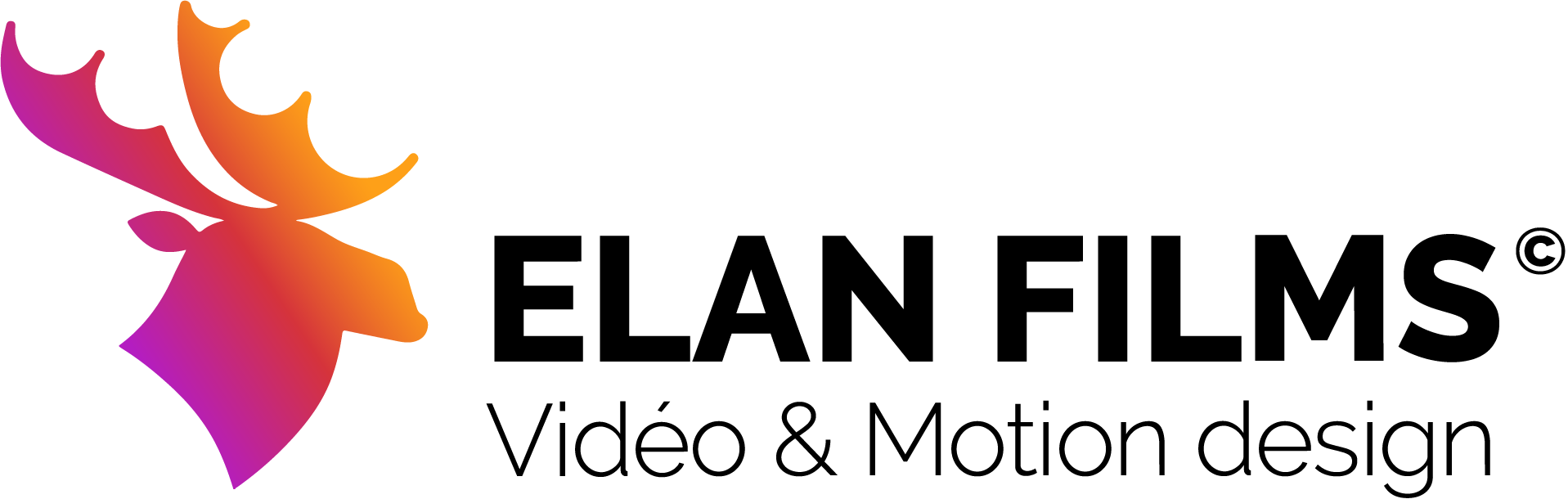 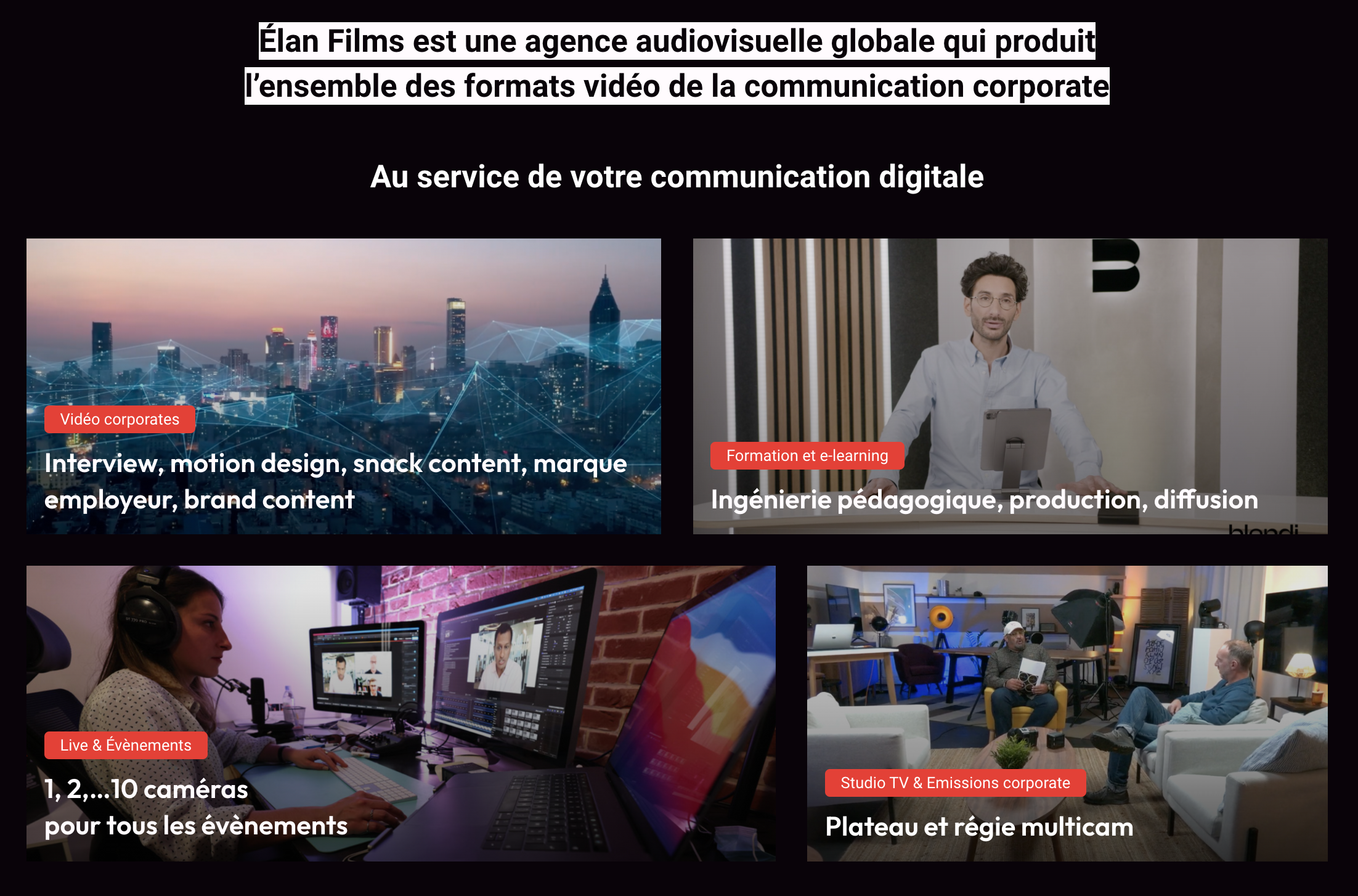 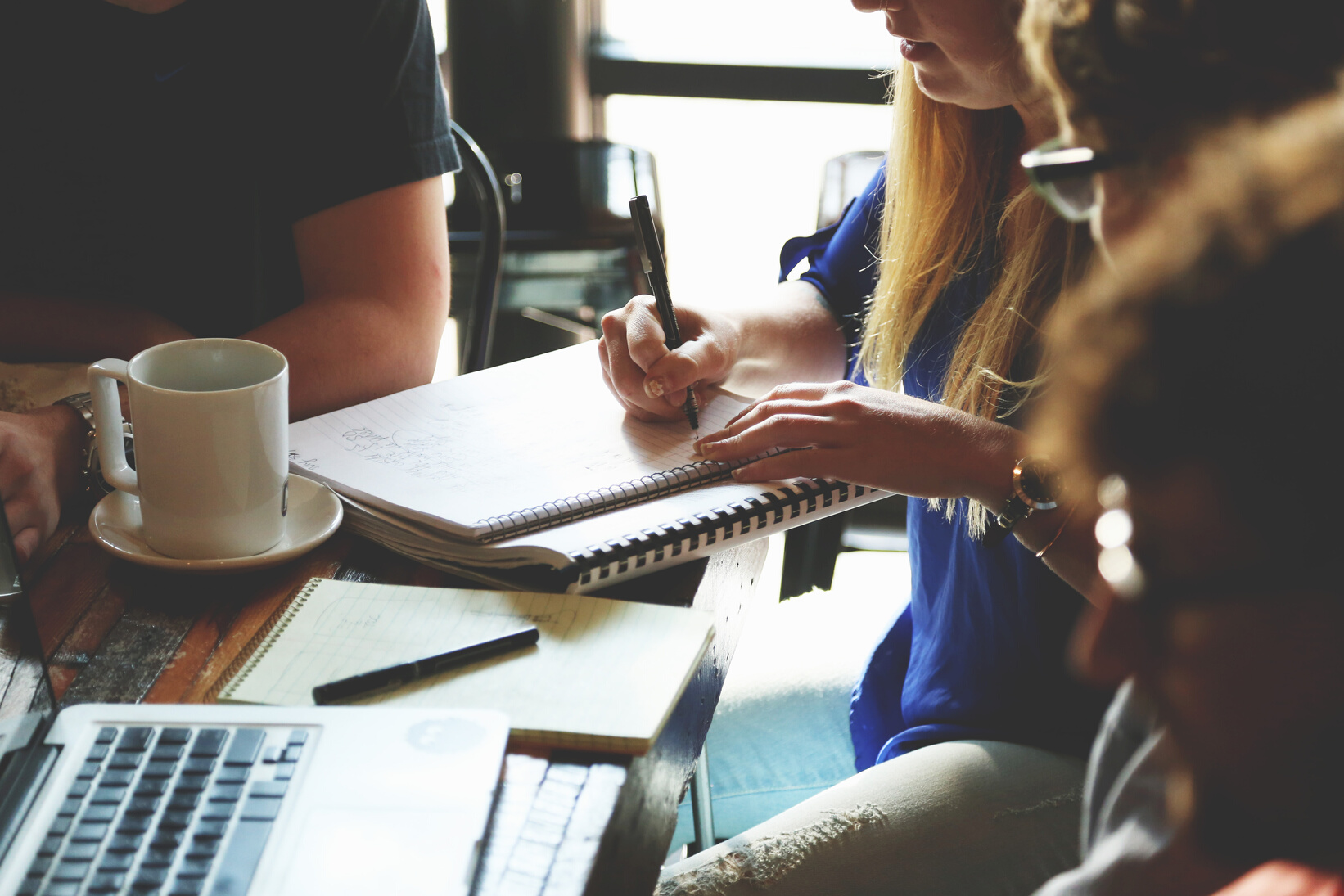 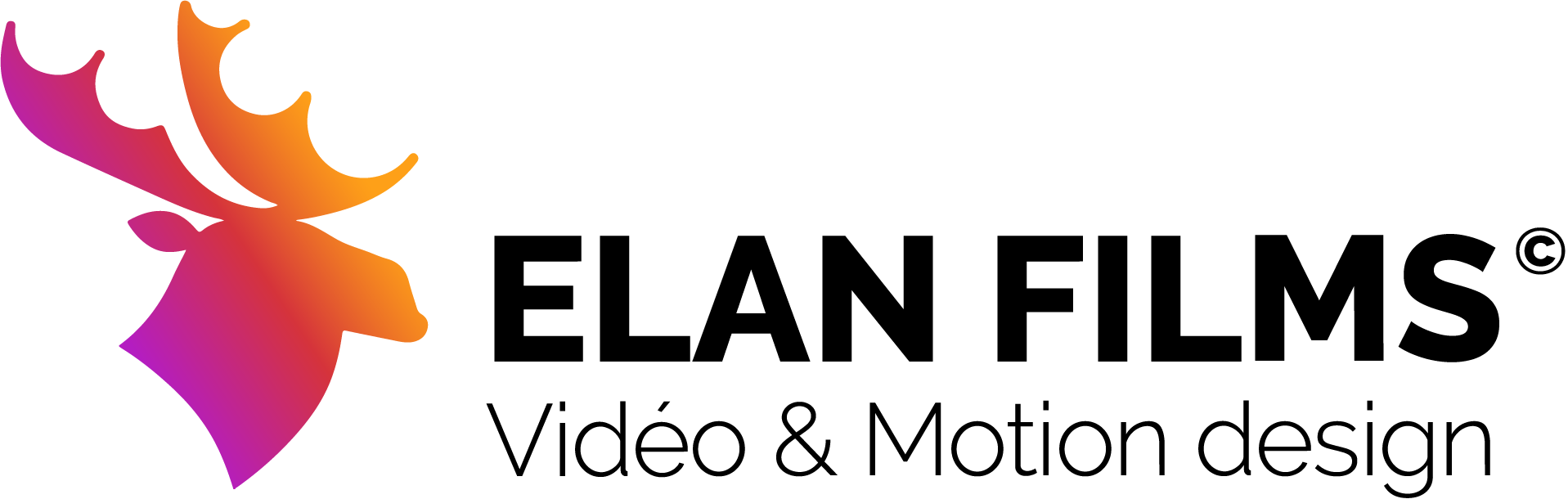 Modèle proposé par l’agence ELAN FILMS en partenariat avec Skeem.io
BRIEF
DE VIDEO CORPORATE
Entreprise :
Vidéo
Nom de l'entreprise
Nom de la vidéo
www.elan-films.fr
www.skeem.io
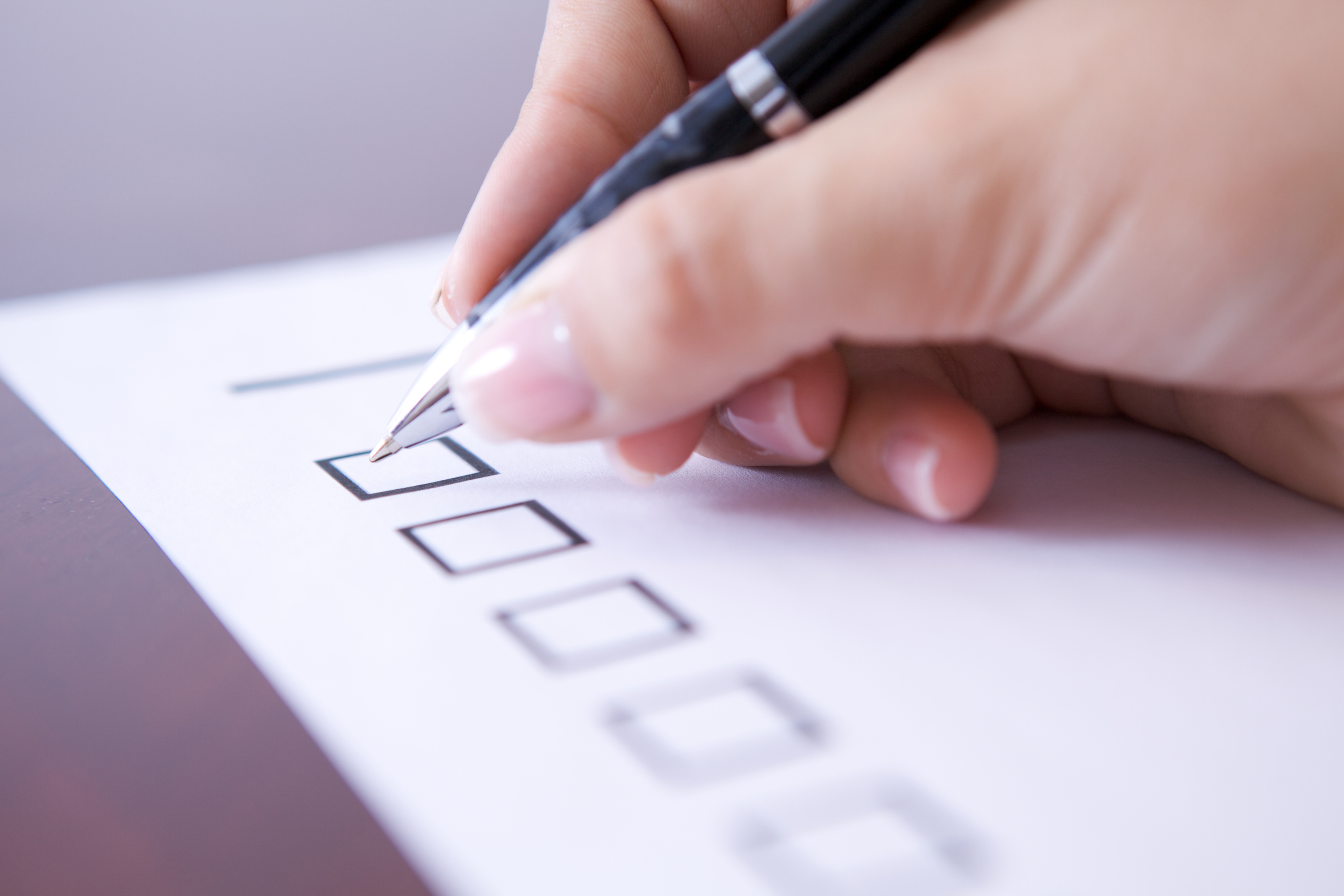 SOMMAIRE
Nom / Prénom
Entreprise
Email
MES COORDONNÉES
Fonction
Téléphone
Histoire et raison d'être de l'entreprise
Historique et habitudes
en termes de communication digitale
L'ENTREPRISE ET LE
CONTEXTE DE COMMUNICATION
Votre texte en quelques phrases. Votre texte en quelques phrases. Votre texte en quelques phrases.
Votre texte en quelques phrases. Votre texte en quelques phrases. Votre texte en quelques phrases. Votre texte en quelques phrases.
Votre texte en quelques phrases.
Votre texte en quelques phrases. Votre texte en quelques phrases. Votre texte en quelques phrases. Votre texte en quelques phrases. Votre texte en quelques phrases. Votre texte en quelques phrases.

Votre texte en quelques phrases. Votre texte en quelques phrases. Votre texte en quelques phrases.
Votre texte en quelques phrases. Votre texte en quelques phrases. Votre texte en quelques phrases. Votre texte en quelques phrases.
Votre texte en quelques phrases.
Les besoins de l'entreprise
La vocation première de la vidéo
Les objectifs secondaires
LA GENÈSE DU PROJET
ET LA VOCATION DE LA VIDÉO
Votre texte en quelques phrases.
Votre texte en quelques phrases.
Votre texte en quelques phrases.
Votre texte en quelques phrases.
Votre texte en quelques phrases.
Votre texte en quelques phrases.
Votre texte en quelques phrases.
Votre texte en quelques phrases.
Votre texte en quelques phrases.
Votre texte en quelques phrases.
Votre texte en quelques phrases.
Votre texte en quelques phrases.
Votre texte en quelques phrases.
Votre texte en quelques phrases.
Votre texte en quelques phrases.
Votre texte en quelques phrases.
Votre texte en quelques phrases.
Votre texte en quelques phrases.
Votre texte en quelques phrases.
Votre texte en quelques phrases.
Votre texte en quelques phrases.
Votre texte en quelques phrases.
Votre texte en quelques phrases.
Votre texte en quelques phrases.
Votre texte en quelques phrases.
Votre texte en quelques phrases.
Votre texte en quelques phrases.
Cible(s)
Mode (s) de diffusion
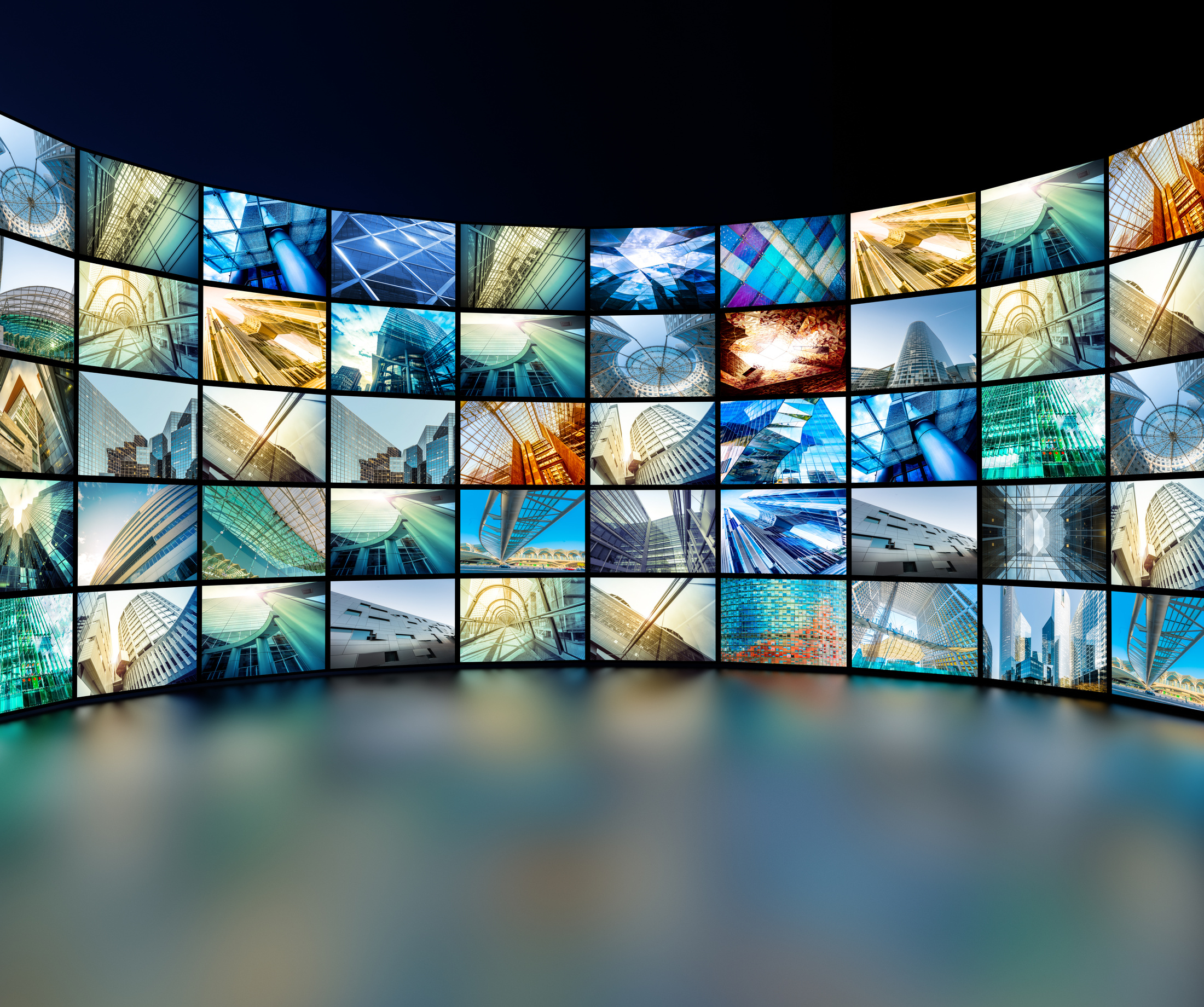 CIBLE ET DIFFUSION
Votre texte succinct. Votre texte succinct. Votre texte succinct. Votre texte succinct. Votre texte succinct. Votre texte succinct. Votre texte succinct. Votre texte succinct. Votre texte succinct.
Exemples : Site web, projection en présentiel, réseaux sociaux, Youtube, plateforme mooc…
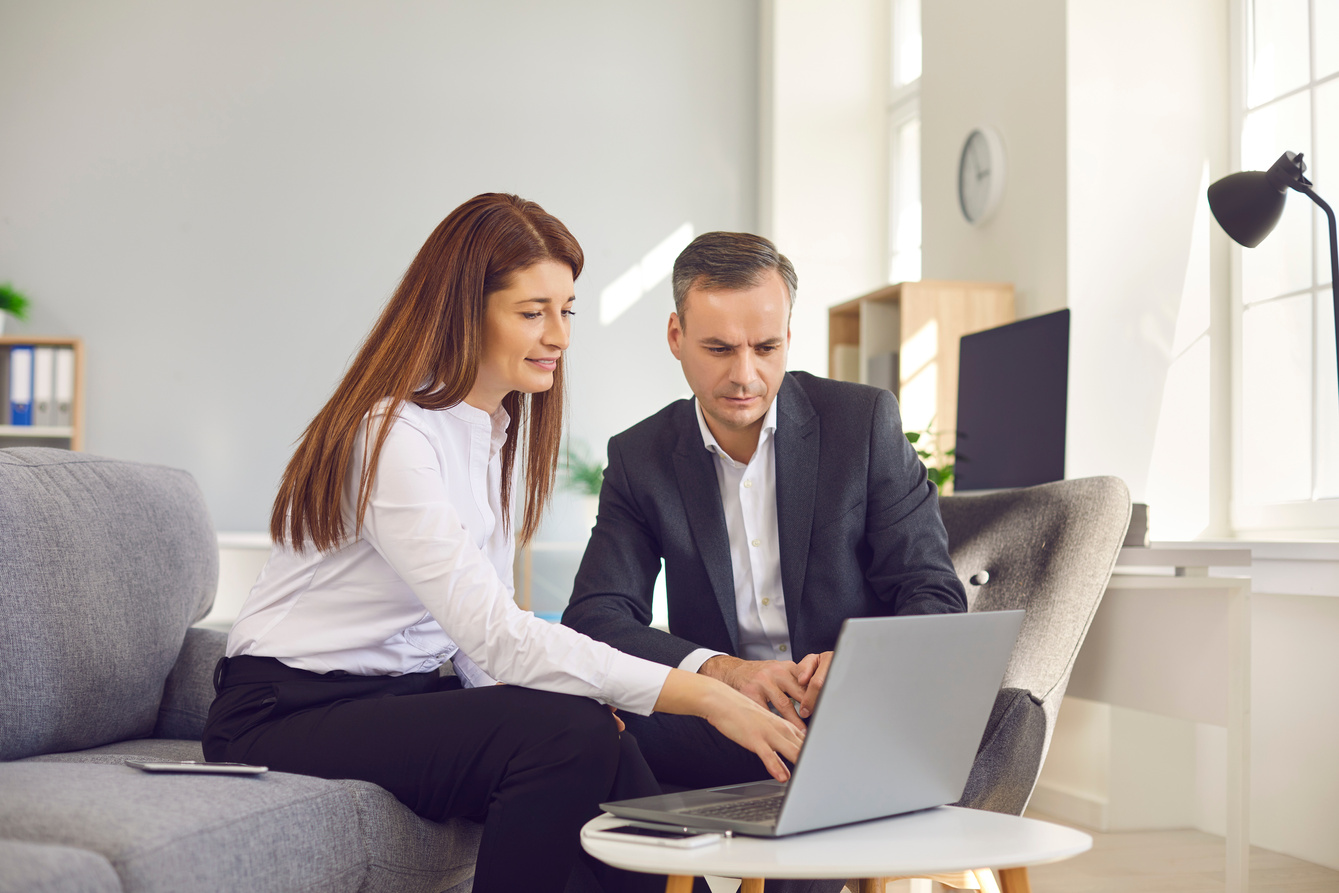 FICHE D'IDENTITÉ
DE LA VIDÉO
STYLE (TECHNIQUE) DE RÉALISATION SOUHAITÉ
DURÉE ENVISAGÉE
NARRATION*
ACHAT DE STOCK ÉVENTUEL
Images réelles / motion design / animation 2D / animation 3D / mix / Réalité virtuelle...
XX minutes
Une seule vidéo ? Plusieurs formats ?
Voix off / textes / voix off et textes / seulement par l’image
images, vidéos, illustrations, etc…
SUJET
SOUS-TITRES
MUSIQUE
LANGUE(S)
Que se passe-t-il dans votre vidéo ? Résumez-la en quelques lignes.
Que se passe-t-il dans votre vidéo ? Résumez-la en quelques lignes.
Que se passe-t-il dans votre vidéo ? Résumez-la en quelques lignes.
Que se passe-t-il dans votre vidéo ? Résumez-la en quelques lignes.
Français, anglais, chinois...
Oui / Non
Dans quelles langues ?
Musique d'illustration (stock) ou originale
par quel moyen votre message va-t’il être transmis ?
Rédaction : Le rôle de votre prestataire
Tournage : estimez vos besoins
ORGANISATION ET PRODUCTION   1/2
Aucun > j’ai un script finalisé en interne
Accompagnement > mise en forme plus professionnelle sur la base d’un pré-script réalisé en interne
Intégral > documentation, rédaction, scénarisation souhaitée
Préparation particulière ? 
Repérages nécessaires dû à certaines complexités ?
Besoin d’un casting (comédien.ne, voix off ) ?
Estimation du nombre de jours de tournage (différents lieux, contraintes d'organisation…)
Matériel souhaité (drône, prompteur, nombre de camera…)
Contenu du tournage : Interviews, plans d’illustrations, plans travaillés (incrustation, sujets précis…)
Défraiements (Transport / hébergement) particulier
Montage et post-production
Délais prévus
ORGANISATION ET PRODUCTION   2/2
Besoin d’animation / motion design ?
Habillage (intro, outro, transition) ?
Effets spéciaux éventuels, utilisation de captures d’écrans vidéo, site internet ?
Date de proposition artistique ou devis :
Date de tournage :
Date de livraison :
Benchmarks 1
Benchmarks 2
Benchmarks 3
Benchmarks 4
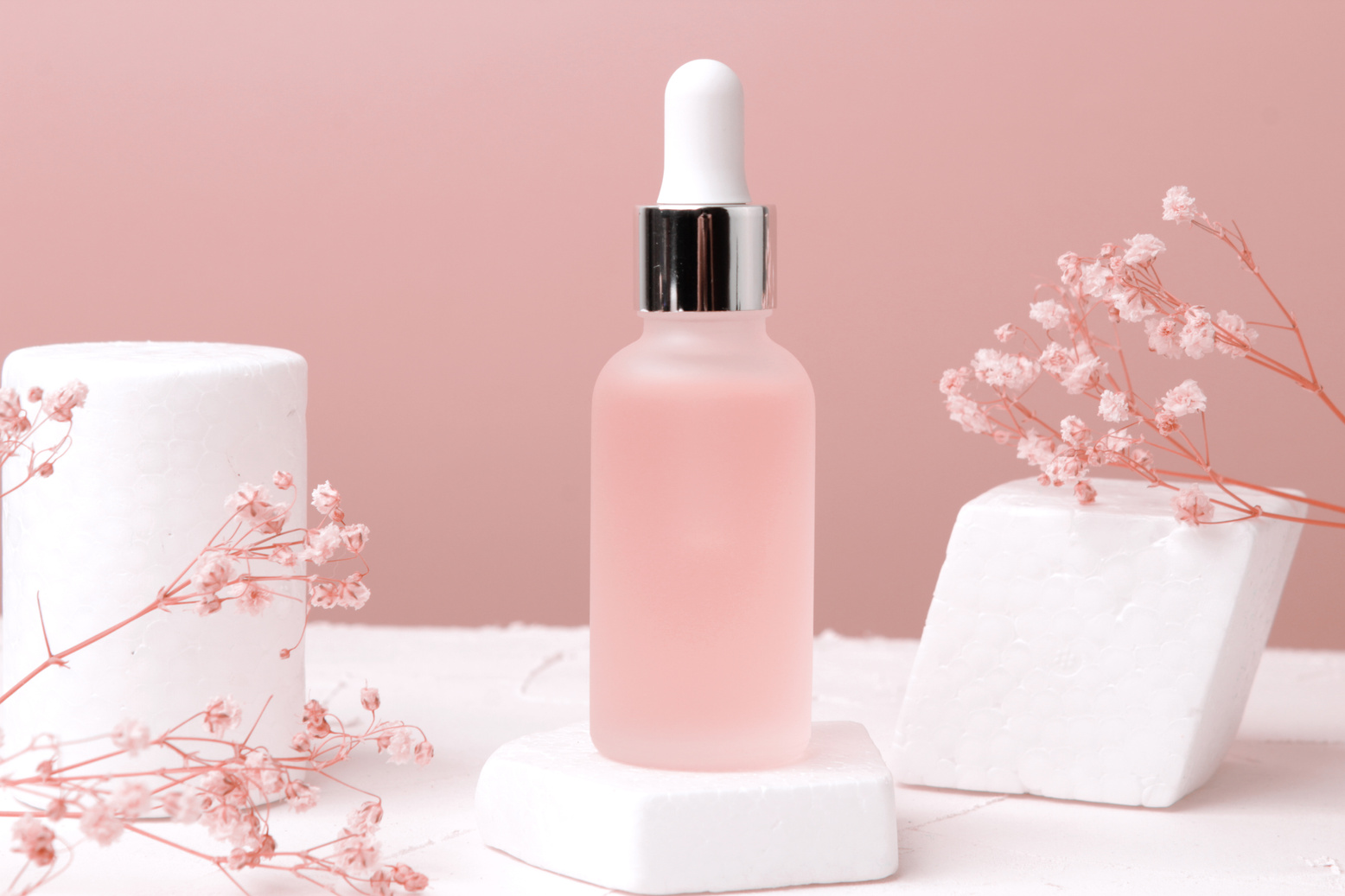 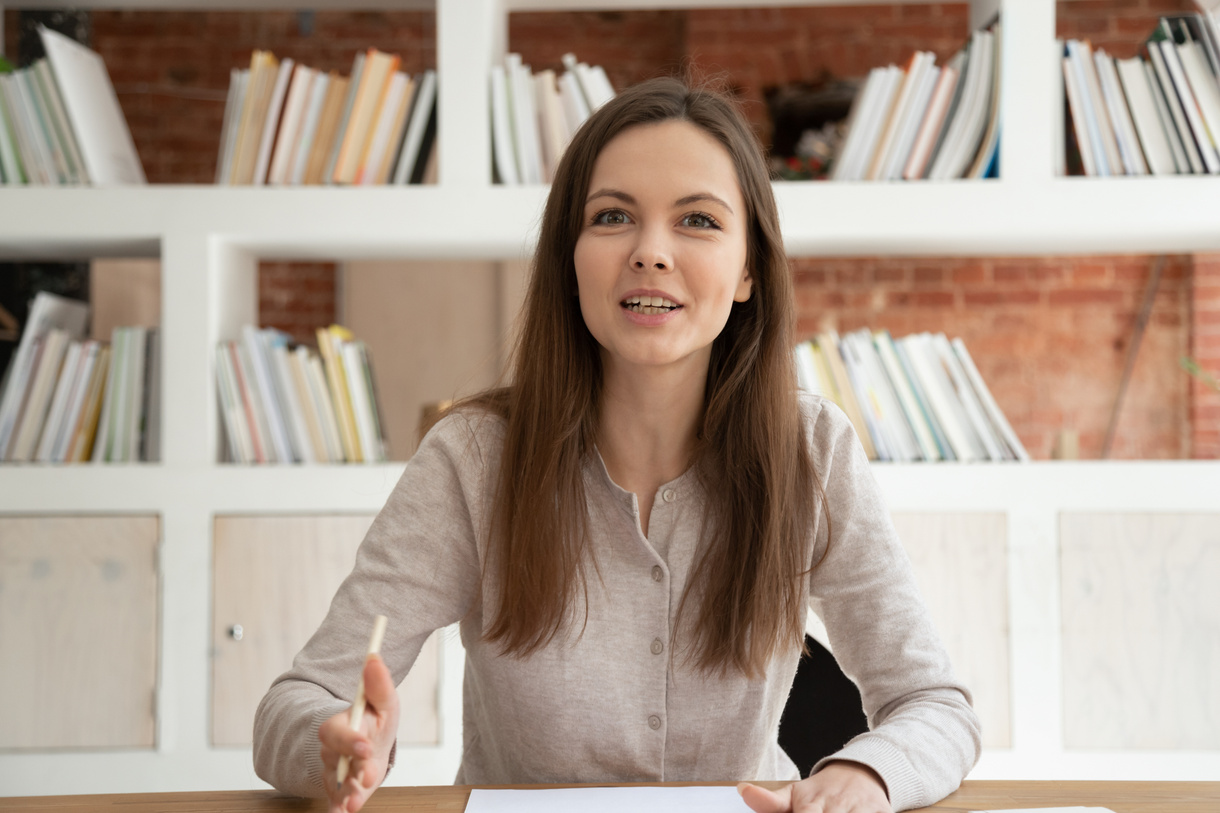 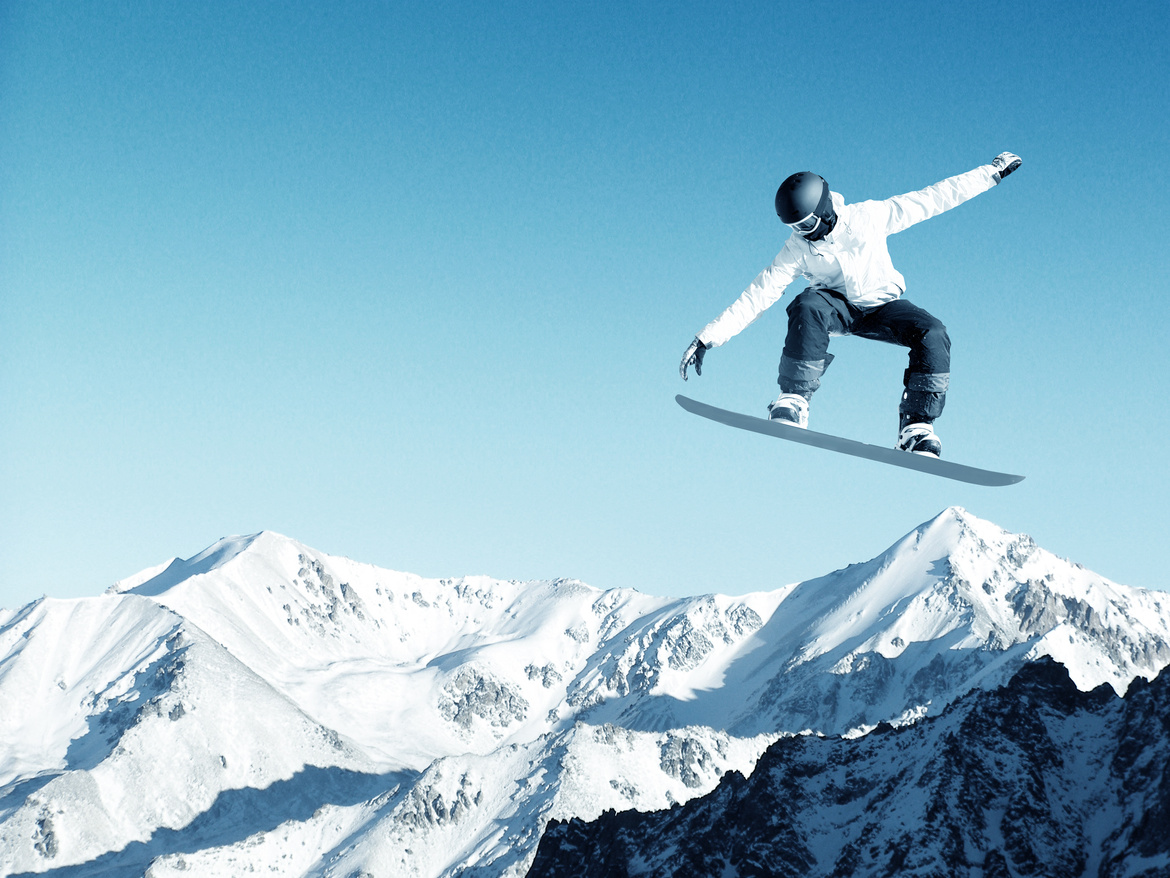 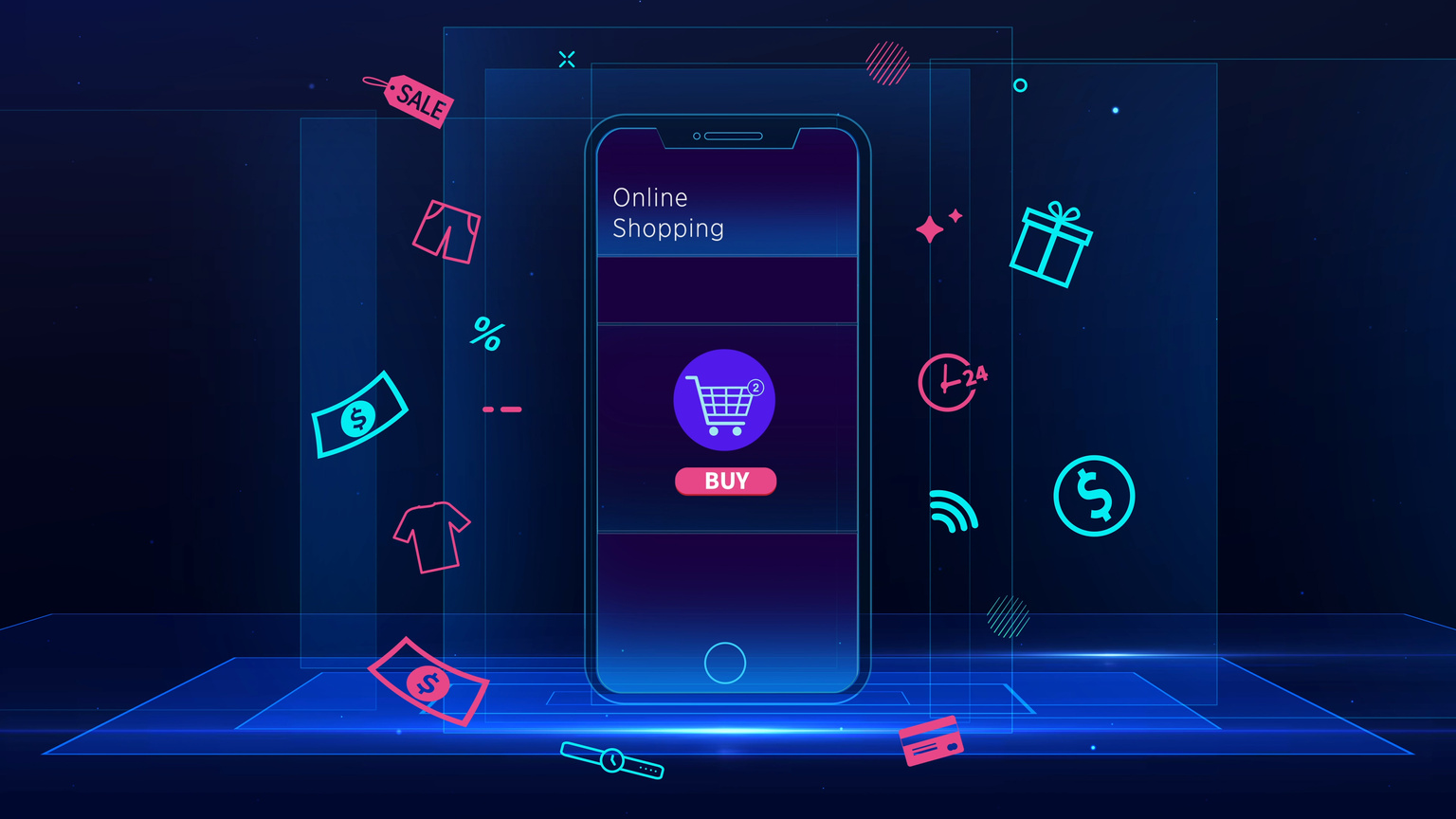 BENCHMARKS
Avez-vous des films références pour mieux faire comprendre votre demande ?

Une vidéo que vous avez déjà réalisée et qui peut servir de base de réflexion
Un lien vers une vidéo que vous avez repérée et sauvegardée, chez un concurrent ou ailleurs
Des vidéos réalisées par les prestataires ou équipes créa que vous sollicitez
url du benchamrk à visionner
url du benchamrk à visionner
url du benchamrk à visionner
url du benchamrk à visionner
RESSOURCES À DISPOSITION
Charte graphique
Anciens tournages
Vidéos de stock
Votre charte graphique / brand book et tous ces composants visuels
Des vidéos que vous possédez en interne (archives, anciens tournages)
Achetées antérieurement ou à disposition dans d'autres services de l'entreprise
Images
Illustrations
Audio
Photos et images de banque interne
Illustrations, infographies, pictogrammes, logos utiles
Des identités sonores et musiques
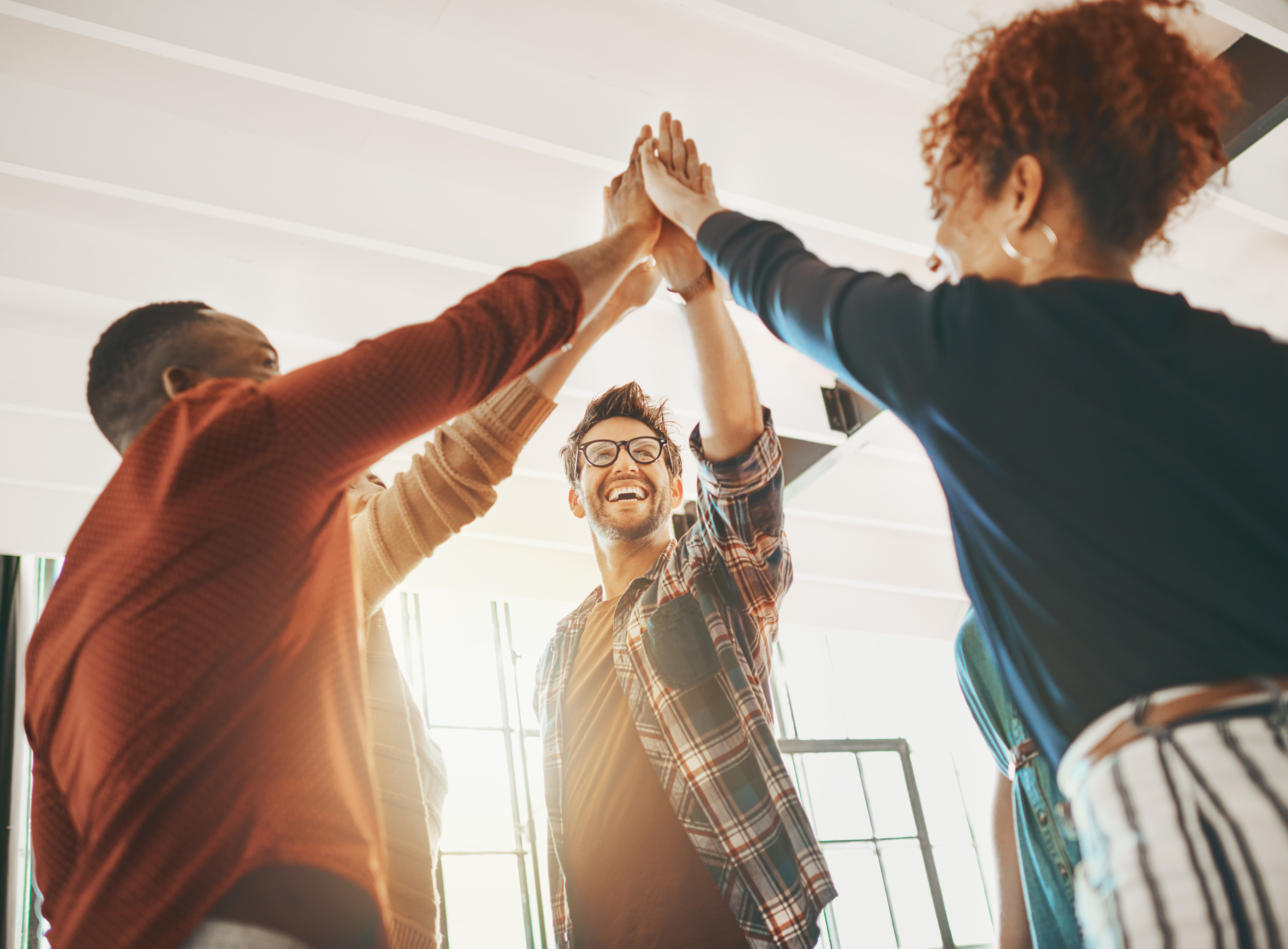 RENSEIGNEMENTS ADDITIONNELS
Infos administratives pour un devis :
Autre :
THANK YOU
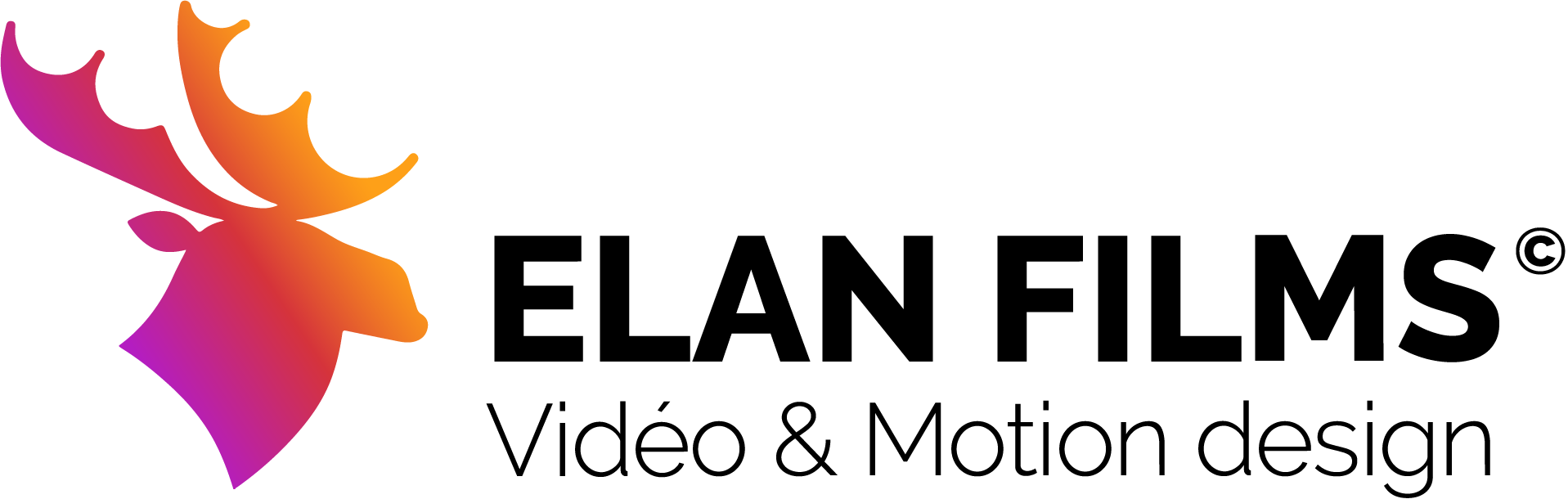 Modèle proposé par l’agence ELAN FILMS en partenariat avec Skeem.io